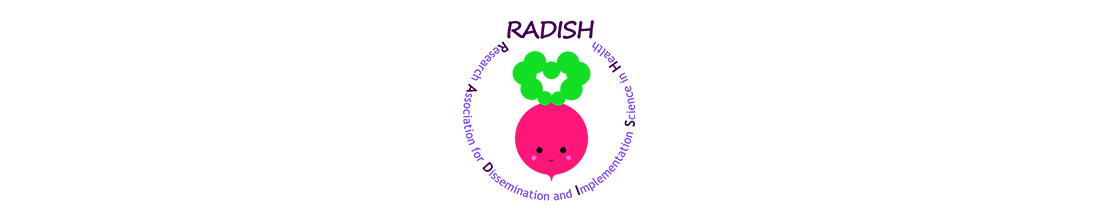 D&I科学研究会ＣＯＩ開示発表者名： ◎●● ●●、●● ●●、●● ●●
※ 発表者全員の氏名を記載し、代表者には◎印を付記する。
過去3年間において
演題発表に関連し、開示すべきCO I 関係にある　企業などはありません。
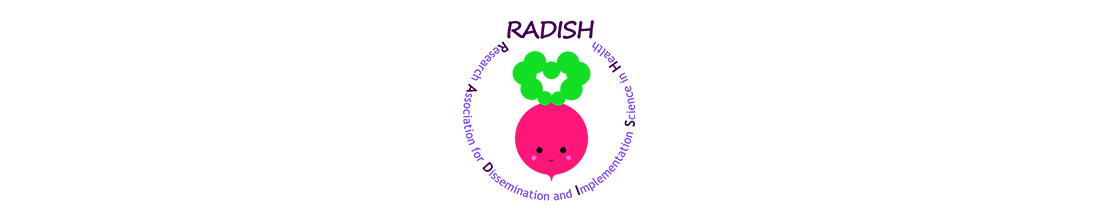 D&I科学研究会ＣＯＩ開示発表者名： ◎●● ●●、●● ●●、●● ●●
※ 発表者全員の氏名を記載し、代表者には◎印を付記する。
過去3年間において
演題発表に関連し、開示すべきCO I 関係にある企業
① 顧問：A社　　　　　　　　　　　　　　　　⑥ 受託研究・共同研究費：G社
② 株式保有・利益：B社　　　　　　　　　　　⑦ 奨学寄付金：H社、I社
③ 特許使用料：C社　　　　　　　　　　　　　⑧ 寄付講座所属：J社、K社
④ 講演料：D社　　　　　　　　　　　　　　　⑨ 贈答品等の報酬：L社
⑤ 原稿料：E社、F社